TALLER: ACTIVIDAD FÍSICA, DEPORTE Y SALUD
LA EDUCACIÓN FÍSICA EN PERSPECTIVA SOCIOCOMUNITARIA. APORTES PARA EL PROCESO DE FORMACIÓN DOCENTE INICIAL
Fernando A. Aguilar Mansilla 
Guillermo A. Ossana
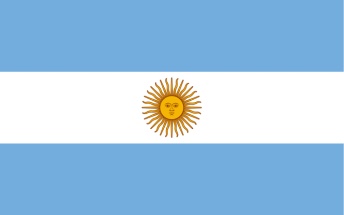